National Partnership for Child Safety (NPCS)
Michael Cull, PhD
Associate Director, Workplace Health and Safety
University of Kentucky Center for Innovation in Population Health
Associate Professor, Public Health
National Quality Improvement Collaborative
NPCS is a national quality improvement (QI) collaborative with the mission to improve child safety and prevent child maltreatment-related fatalities by strengthening families and promoting innovations in child protection. Central to this work is the introduction of principles from the sciences of safety, improvement, and implementation.
Learning From Other Industries
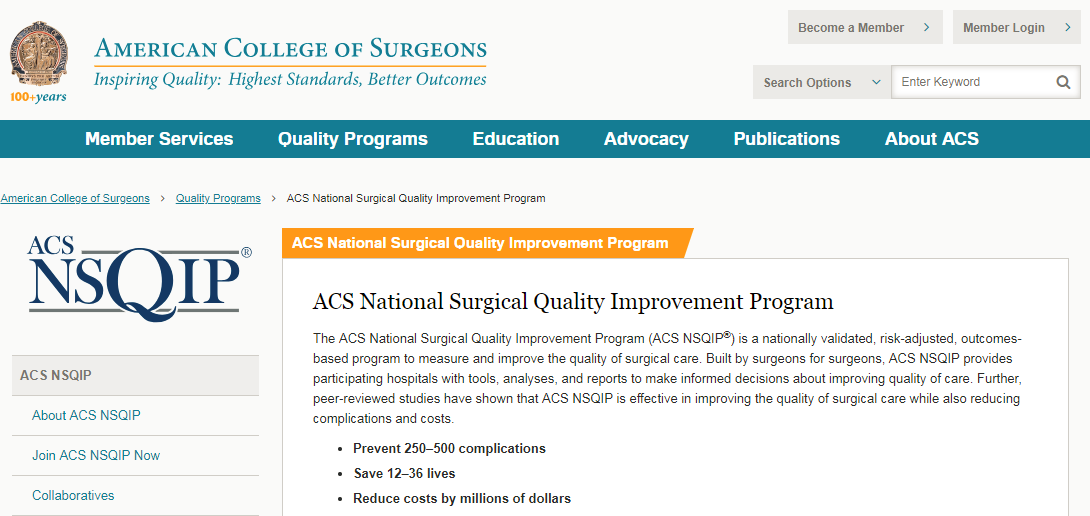 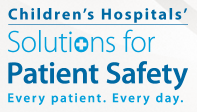 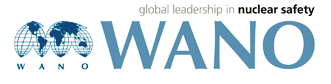 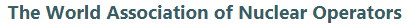 Three Interrelated Strategies
Systems-focused Critical Incident Review
Organizational Assessment
Tools for Teams
Cull, et. al. (2013); Vogus et. al. (2016); Epstein et. al. (2020)
[Speaker Notes: The specific type of culture we’re trying to advance has been called a Safety Culture and it has been observed in some safety critical industry that we hope to learn from.]
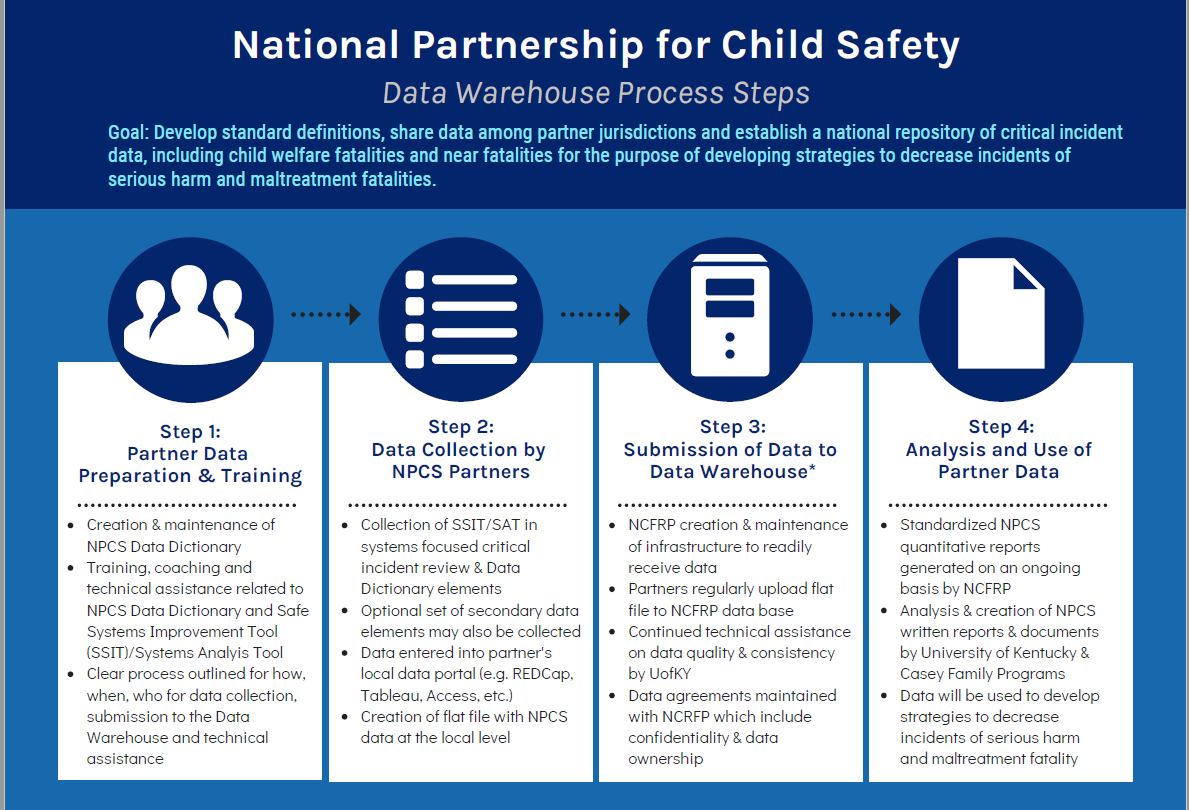 Draft Minimum Standard Dataset
* Standard output from SSIT or SAT
[Speaker Notes: Specific to the critical incident]
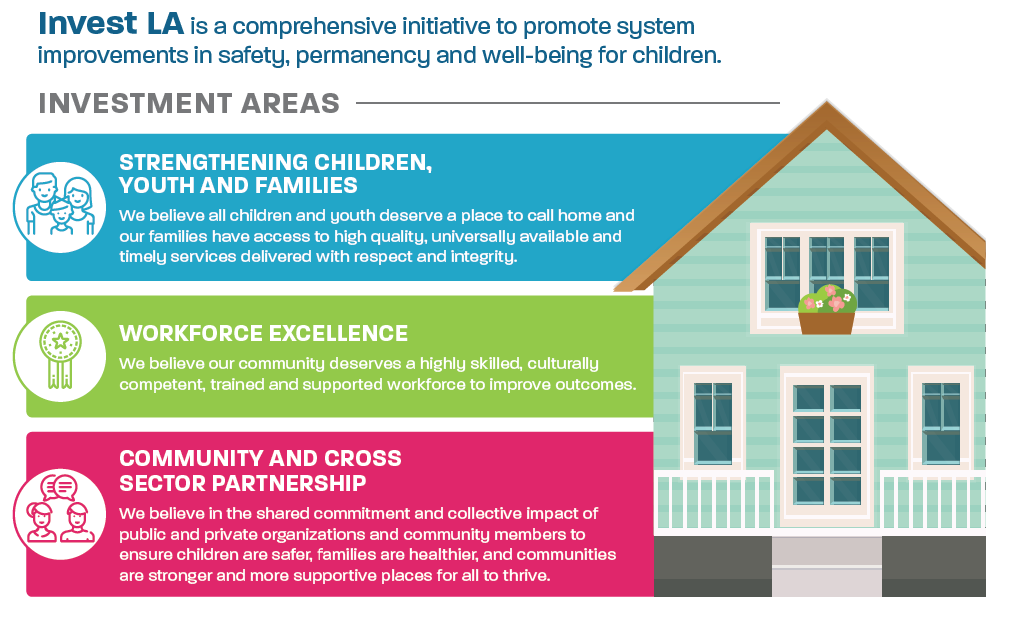 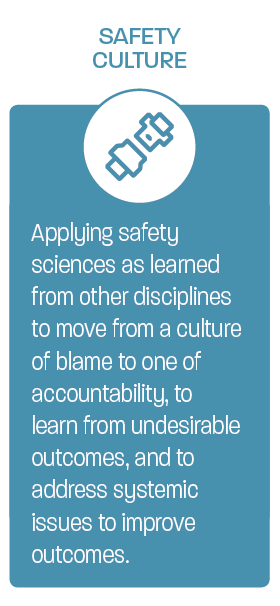 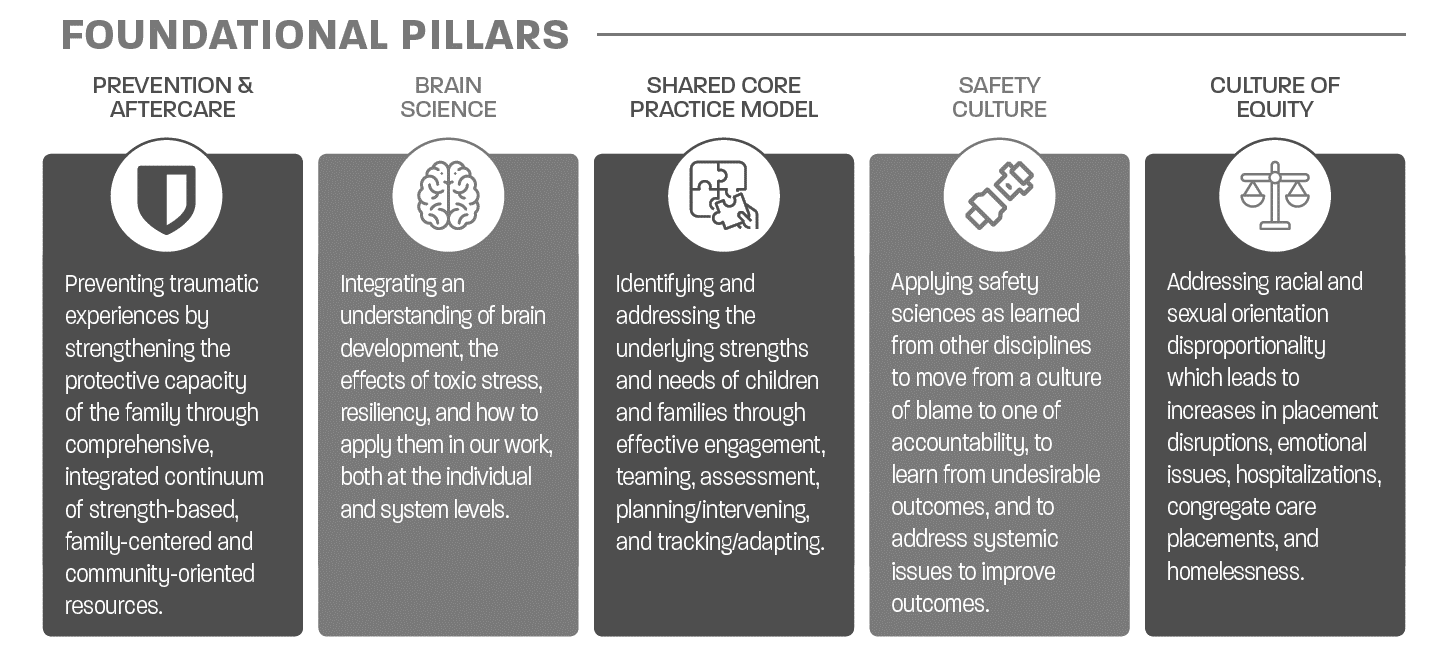 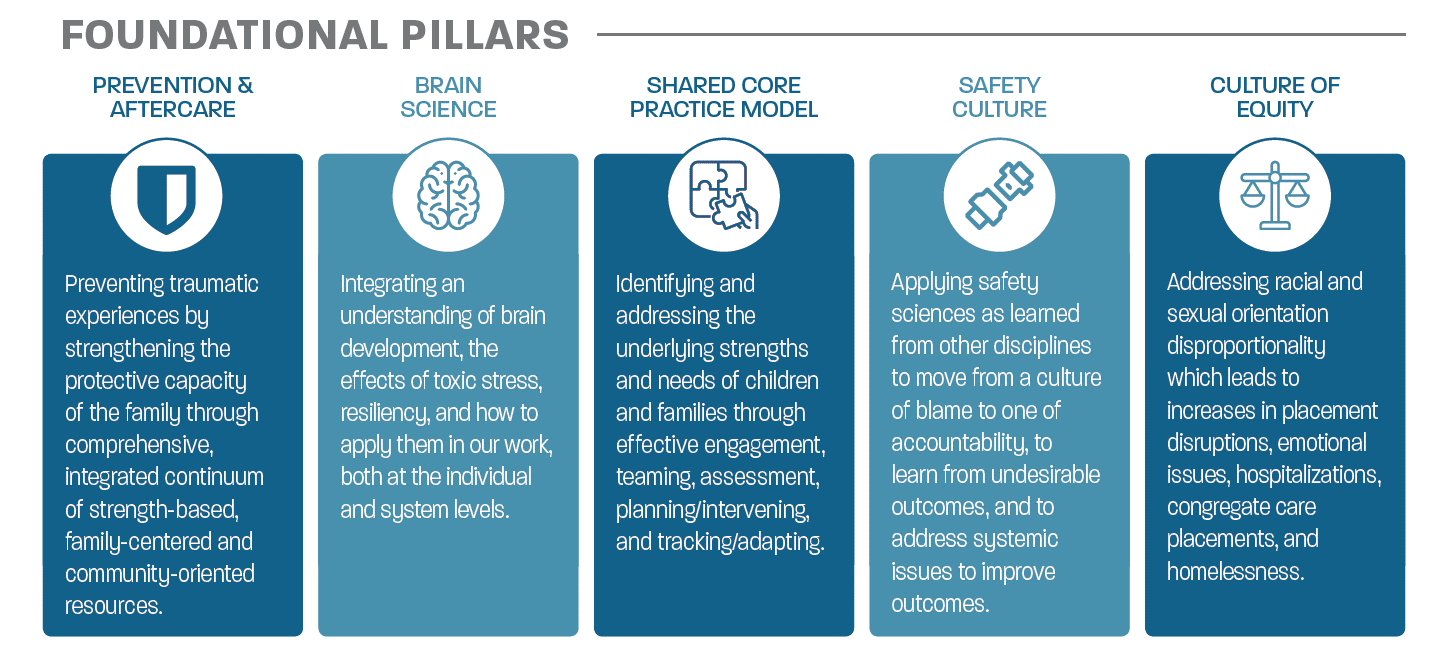 [Speaker Notes: Discuss reporting requirement]
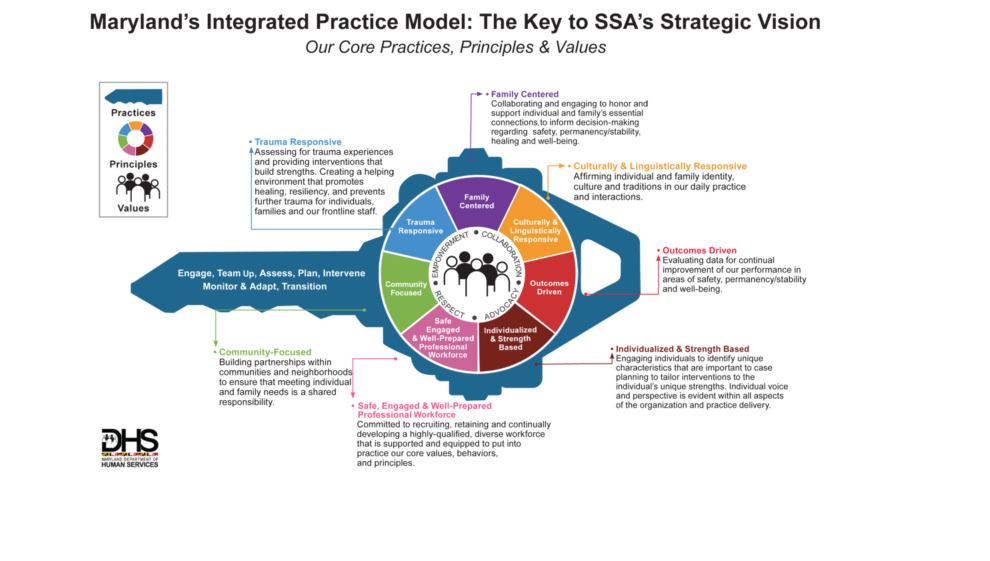 Franklin County (Ohio) Children’s Services
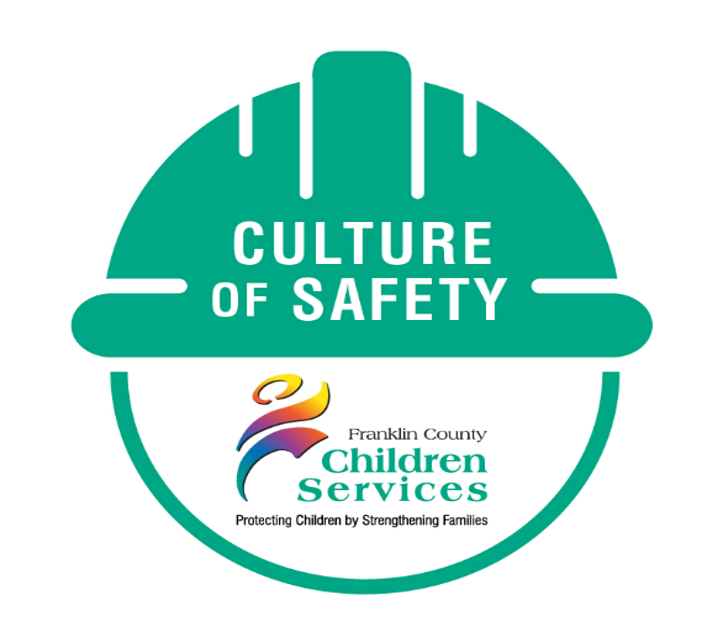 #savingGRACE Campaign
#fullhearts
 Giving thanks across the organization.
#goingthedistance 
Creating connection among agency employees.
#brandnew
 Highlighting emerging practices and curating innovation.
Workplace Safety
ENRICHMENT
RECOGNITION
APPRECIATION
GUIDANCE
#dowell
Providing psychological safety & health guidance.
CONNECTION
#equitylens
Emphasizing the intersection of COVID-19 with Equity, Diversity & Inclusion.
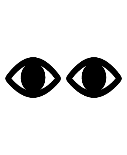 Stress Recognition
Stress Recognition
Giving guidance around physical and psychological safety
Demonstrating 
appreciation in the midst of our risk and challenges.
Providing recognition and validation of others’ lived experiences
Generating connection within our distance and differences.
Offering professional enrichment opportunities and improving practice.
PRIORITIES
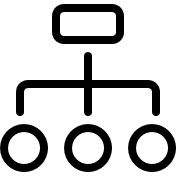 Mindful Organizing
#levelup
 Supporting employees’ continued growth & development.
#takecare
 Providing physical safety & health guidance.
#spillthetea
 Promoting employee feedback & engagement.
#weseeyou
 Highlighting the different COVID-19 experiences among agency employees.
#shinebright
 Shining a spotlight on moments of grace, joy, & hope within our agency & community.
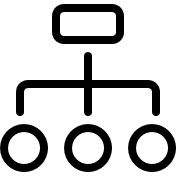 Mindful Organizing
STRATEGIES
Workplace Connectedness
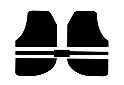 Personal Safety
Workplace Connectedness
Workplace Connectedness
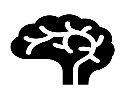 Psychological Safety
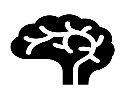 Psychological Safety
INFINITE IMPACT
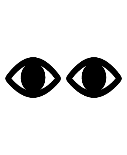 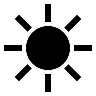 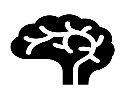 Safety Climate
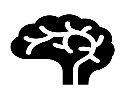 Psychological Safety
Psychological Safety
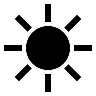 Safety Climate
[Speaker Notes: Franklin County, Ohio]
Connecticut Department of Children and Families
[Speaker Notes: CT]